CS2 in C++ Peer Instruction Materials by Cynthia Bailey Lee is licensed under a Creative Commons Attribution-NonCommercial-ShareAlike 4.0 International License.Permissions beyond the scope of this license may be available at http://peerinstruction4cs.org.
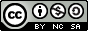 CS106X – Programming Abstractions in C++
Cynthia Bailey Lee
2
Today’s Topics:
Pointers and new/delete (finish from Wed.)
Making your own C++ class
Implement Vector
How to manage dynamic memory in a class
Pointers and new/delete
Finish up the example from Wednesday
Dynamic memory allocation
int * p1 = new int[3];//0x12
*p1 = 5;
int * p2 = new int;//0x4 
*p2 = 7;
int * p3 = new int;//0x20
*p3 = 8675309; // important phone #
*p1 = *p2;
cout << p1 << “ “ << *p1 << endl;
p1 = p2;
cout << p1 << “ “ << *p1 << endl;
delete p1;
p2 = p3;
delete p1;
delete p2;
cout << *p3 << endl; //print important phone #
Dynamic memory allocation
These last four lines…
Looks good!
Didn’t do enough deleting
Did too much deleting
Accessed memory after deleting
Other/none/more
int * p1 = new int[3];//0x12
*p1 = 5;
int * p2 = new int;//0x4 
*p2 = 7;
int * p3 = new int;//0x20
*p3 = 8675309; // important phone #
*p1 = *p2;
cout << p1 << “ “ << *p1 << endl;
p1 = p2;
cout << p1 << “ “ << *p1 << endl;
delete p1;
p2 = p3;
delete p2;
cout << *p3 << endl; //print important phone #
Making your own class
IntVector class
Practice making a class
We will do a simplified Vector implementation
Stanford library Vector uses template that can hold any type
Vector<bool>, Vector<Vector<char>>, …
For simplicity, ours will only hold int
Don’t worry, we’ll learn templates later!
DESIGN! It matters
Client expectations: What does an int Vector need to do?
Hold ints
Know how many ints it is holding
Quickly return an int
Quickly change the value of an int
Grow/shrink by adding/removing ints at any index
All this becomes the .h file
Implementation #1: Array
We will just use an array
We need it to change size sometimes

THANK YOU, DYNAMIC MEMORY!
Implementation #2: Linked List
Array is fast to access an element, but slow to insert or remove one in the middle
Linked list is a structure designed to help with this issue
Quick note: accessing a member variable in a C++ object
Let’s say you have a pointer to a ListNode:
ListNode * head;
You want to access the next ListNode after that:
ListNode* theNextOne = head.next;
ListNode* theNextOne = (*head).next;
OR
ListNode* theNextOne = head->next;
FIRST RULE OF LINKED LISTS CLUB:
DRAW A PICTURE OF LINKED LISTS


Seriously. Seriously. Do no attempt to code linked lists without pictures.
Draw a picture!
head->next->next = new ListNode;
head->next->next->data = 40;
 
Before:

After:

After:



Using “next” that is NULL gives error 
Other/none/more than one
head
head
head
head
Different cases of add
Add to front
NULL
Add to the end
head
NULL
NULL
Add to the middle
head
NULL
Special cases of remove
Remove from the front
head
NULL
Remove in the middle
Remove from the end
head
head
NULL
NULL
NULL